IL BILANCIO DI PREVISIONE 
E LA MANOVRA FINANZIARIA 2011
Conferenza Stampa 24 novembre 2010
Giuseppe Scopelliti
Presidente Giunta Regionale
Giacomo Mancini
Assessore Bilancio e Programmazione
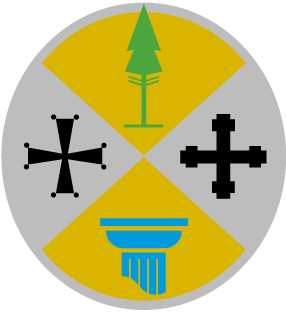 REGIONE CALABRIA
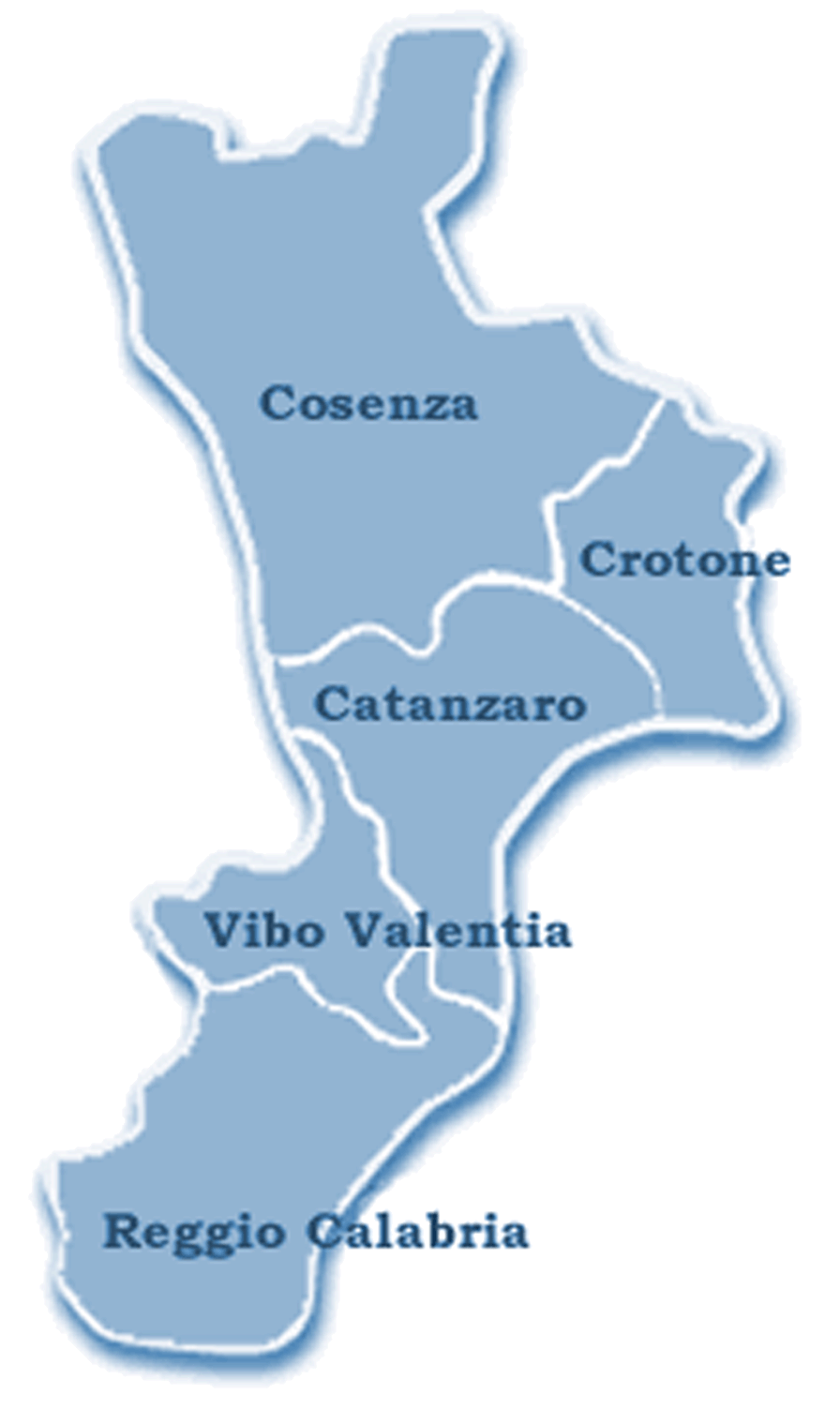 COSA ABBIAMO TROVATO
un bilancio in disavanzo strutturale rispetto alle esigenze di spesa
RAFFRONTO FRA ENTRATE E RICHIESTE DI SPESA PRESENTATE DAI DIPARTIMENTI
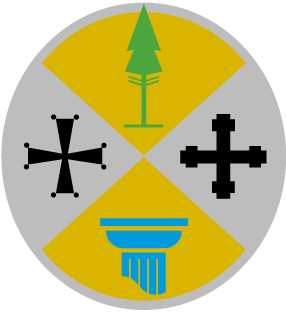 REGIONE CALABRIA
Assessorato Bilancio e Programmazione
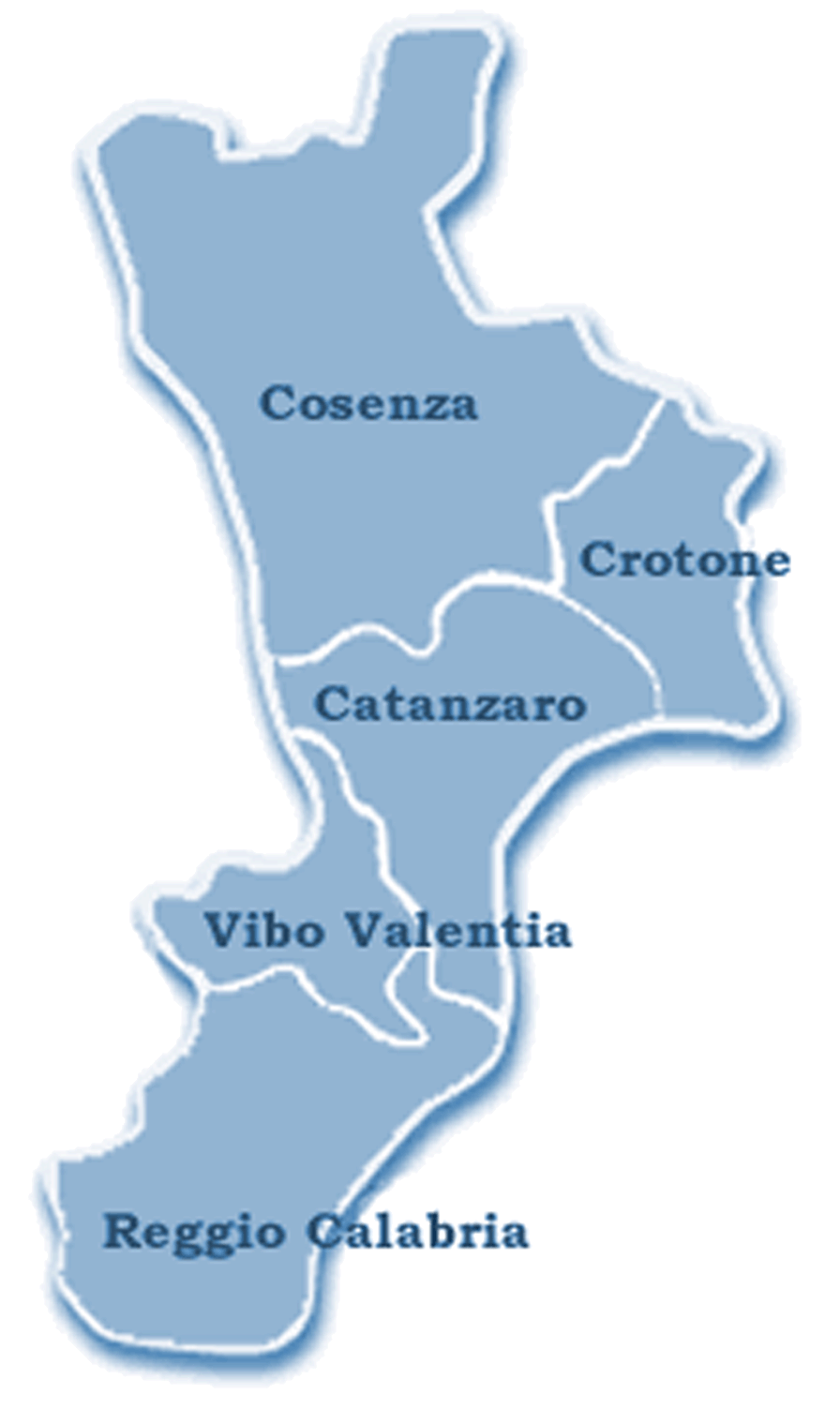 COME ABBIAMO AFFRONTATO IL PROBLEMA
un bilancio in cui la spesa è parametrata rispetto alle entrate effettive
RAFFRONTO FRA ENTRATE E LE SPESE NEL BILANCIO 2011
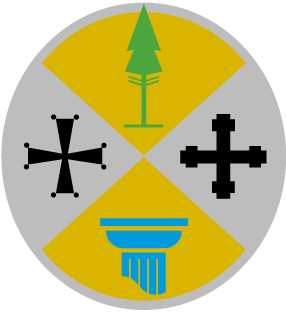 REGIONE CALABRIA
Assessorato Bilancio e Programmazione
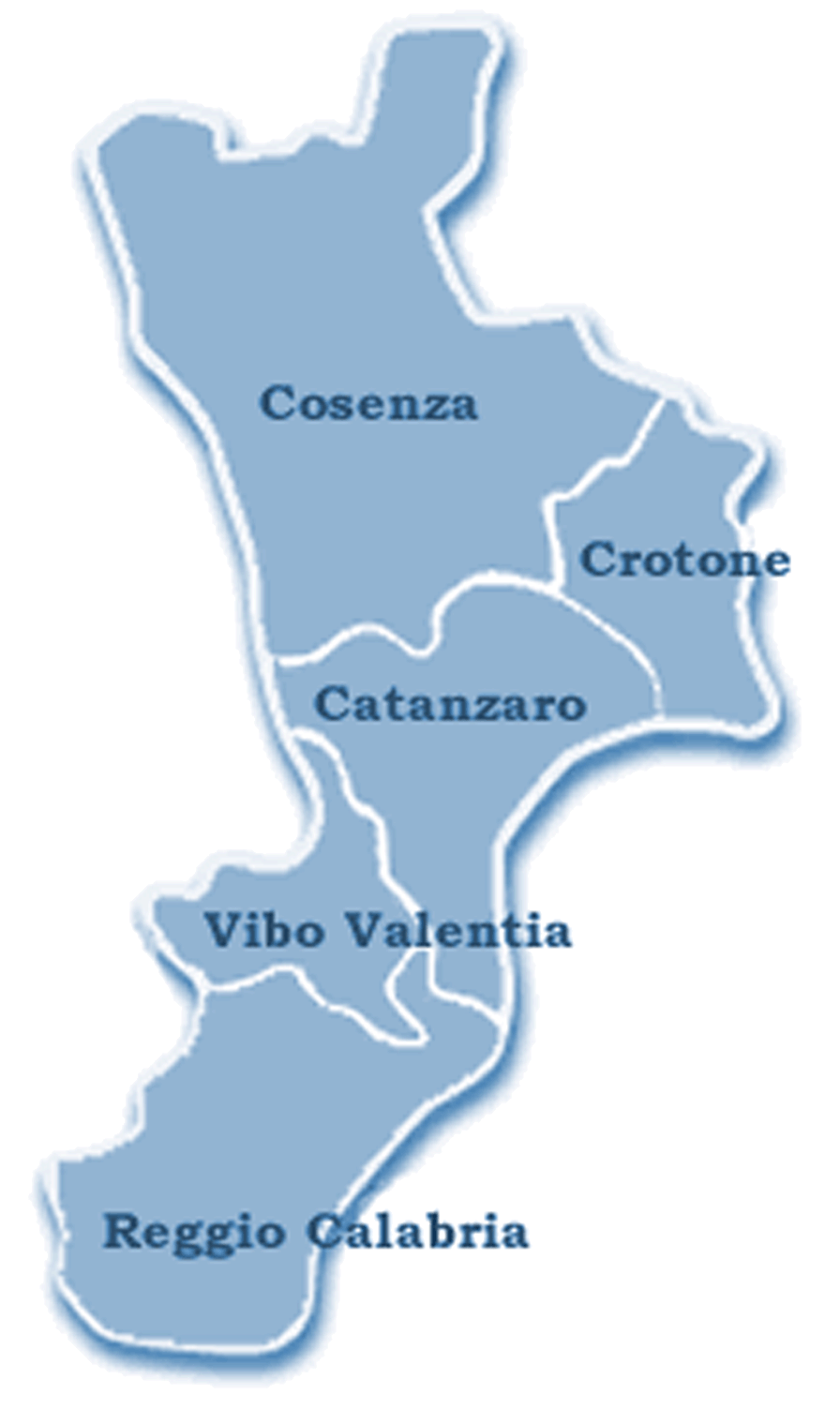 LA SPESA
In un tale quadro dei conti pubblici, avremmo potuto limitarci ad un opera di tagli generalizzata.

Ed invece, con il bilancio 2011, attraverso una oculata programmazione degli interventi, abbiamo previsto di avviare una serie di azioni mirate allo sviluppo del territorio.
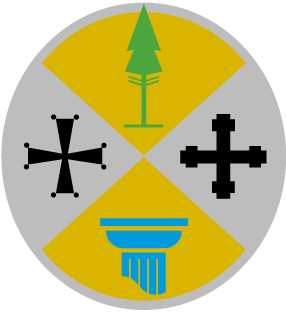 REGIONE CALABRIA
Assessorato Bilancio e Programmazione
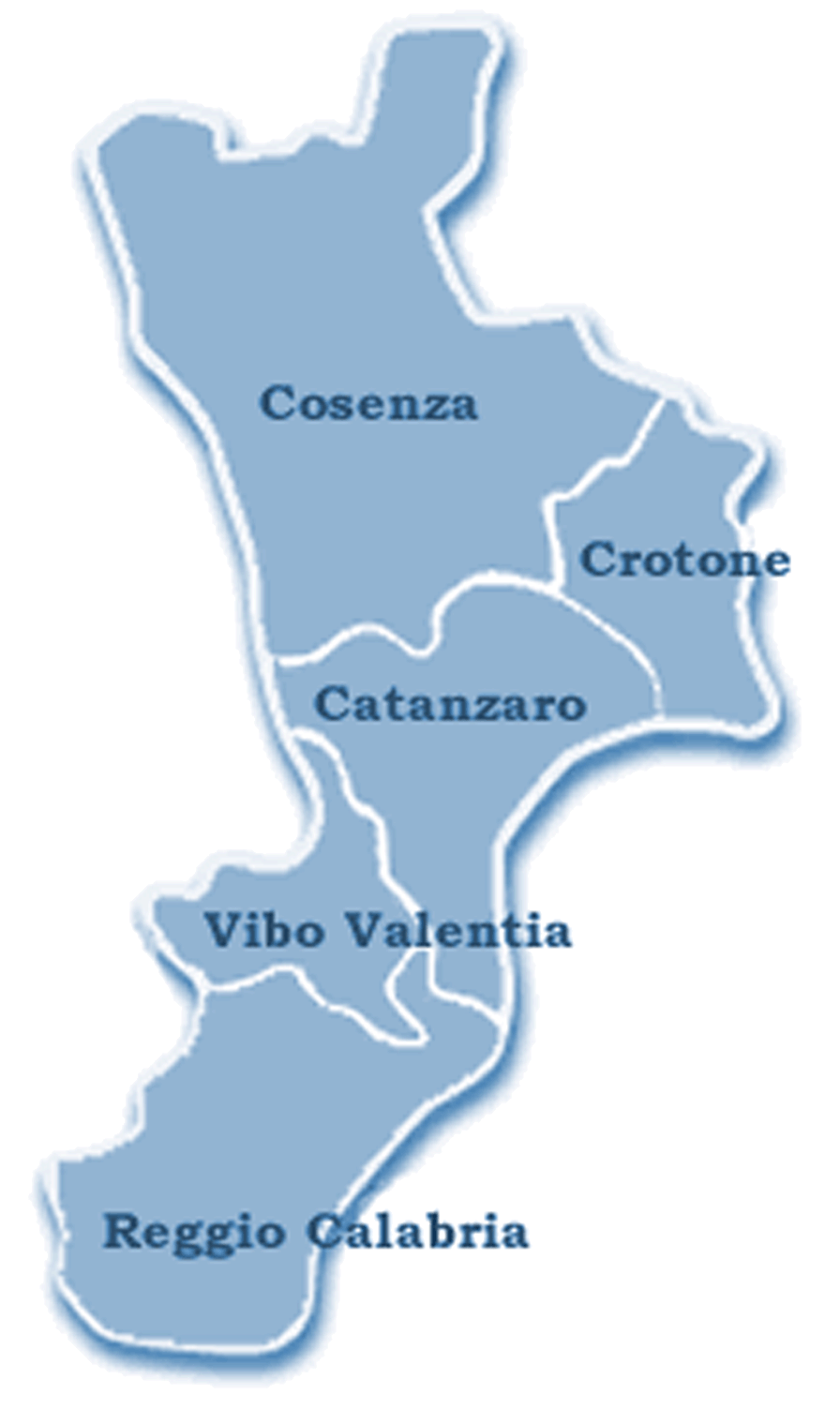 LE PRIORITA’
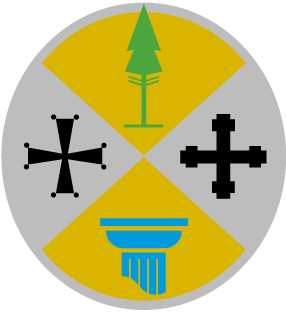 REGIONE CALABRIA
Assessorato Bilancio e Programmazione
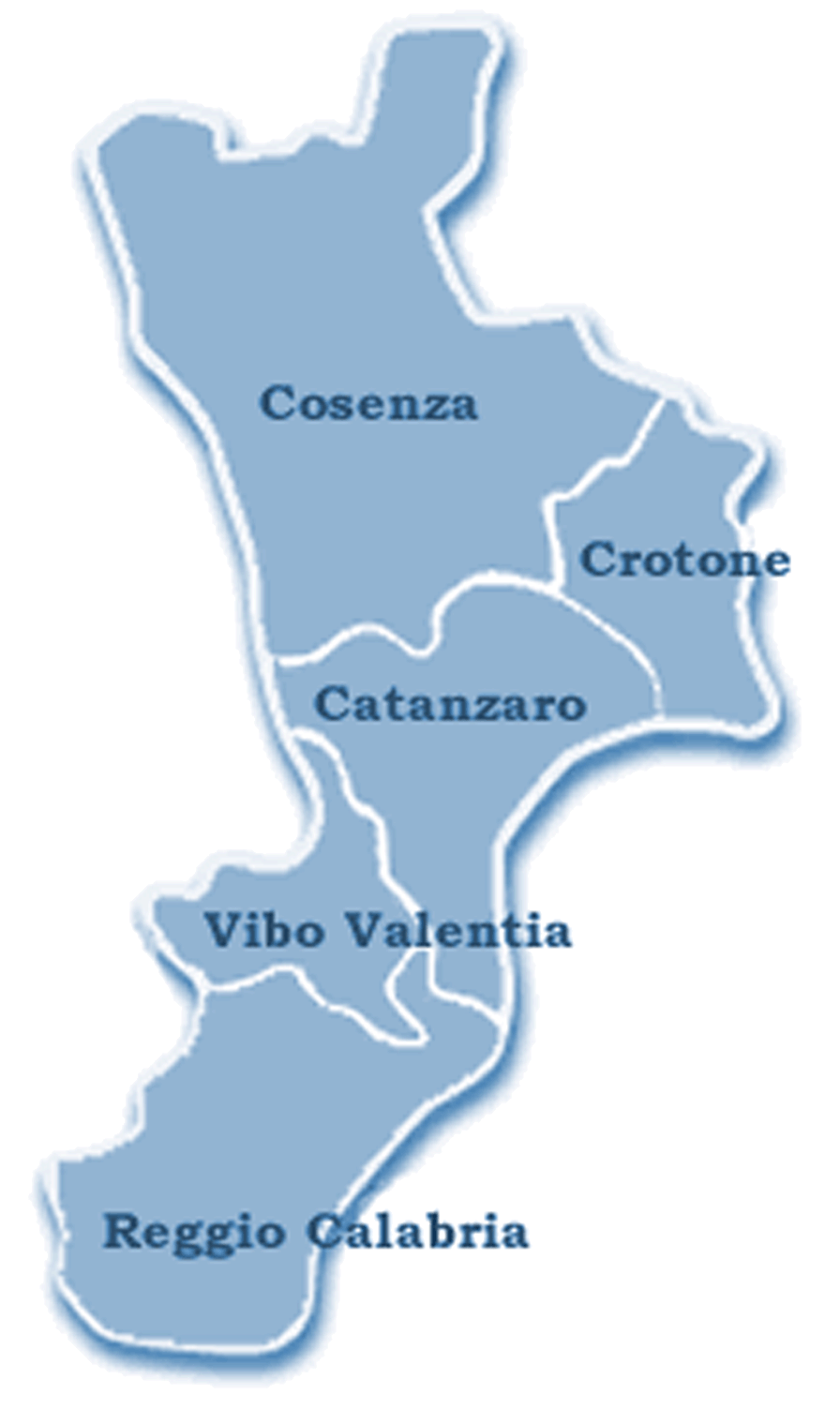 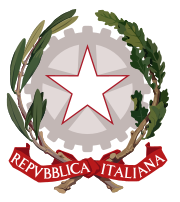 LOTTA ALLA ‘NDRANGHETA
Nella definizione dell’atto più importante di indirizzo dell’azione di Governo, abbiamo voluto confermare che la nostra priorità è la lotta alla ‘ndrangheta, attraverso azioni concrete finalizzate a contrastare i fenomeni mafiosi.
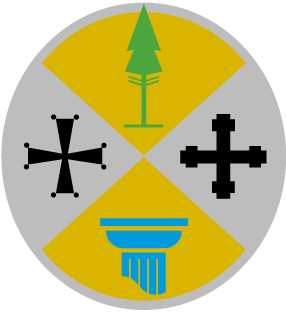 REGIONE CALABRIA
Assessorato Bilancio e Programmazione
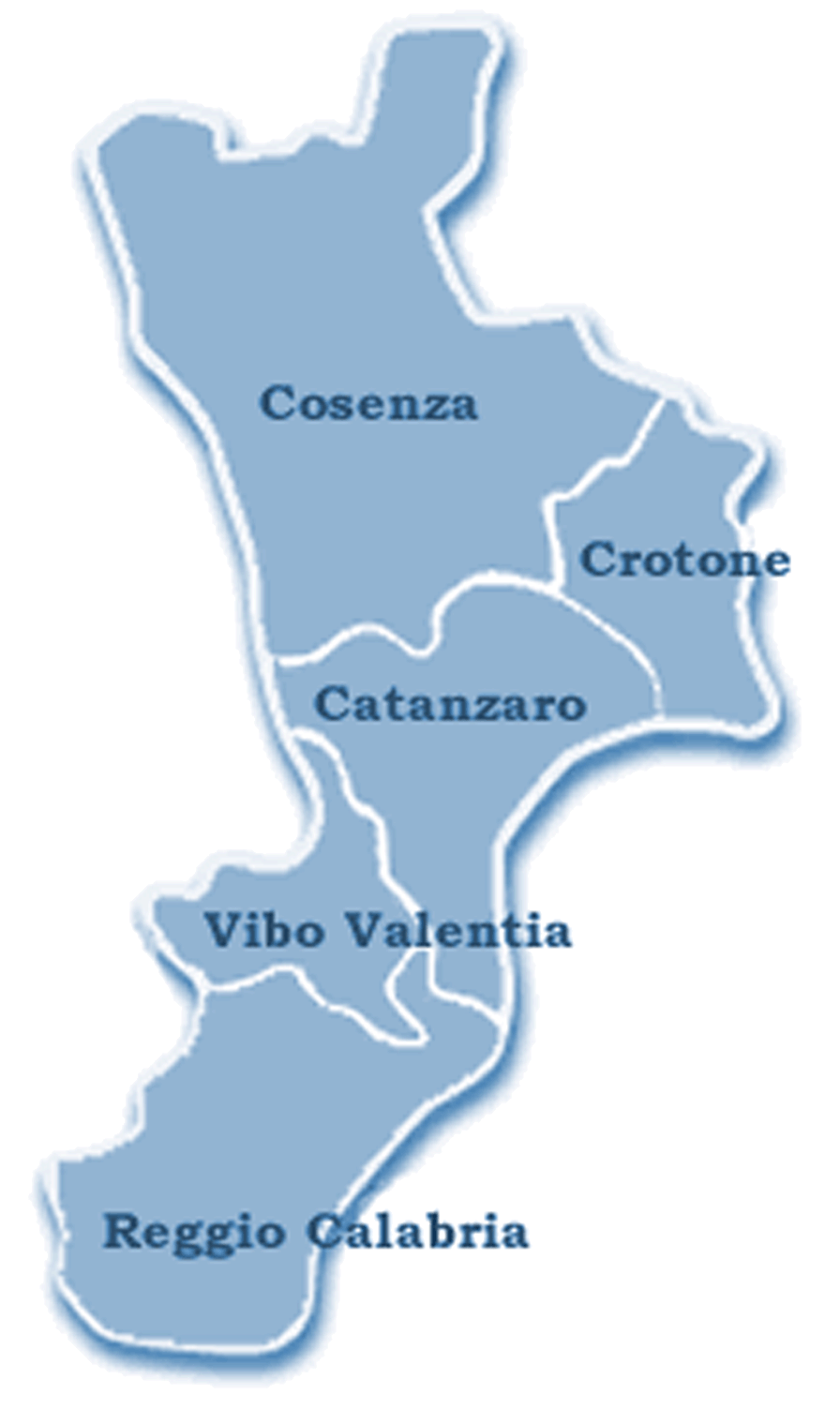 CON LA NUOVA FINANZIARIA
Con un mutuo di 500.000 euro per 20 anni,   per la costruzione e   l’ammodernamento di uffici giudiziari, caserme dei carabinieri, stazioni di polizia e  carceri.
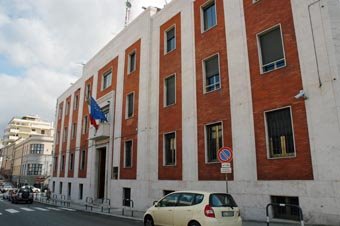 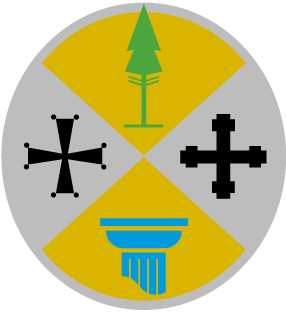 REGIONE CALABRIA
Assessorato Bilancio e Programmazione
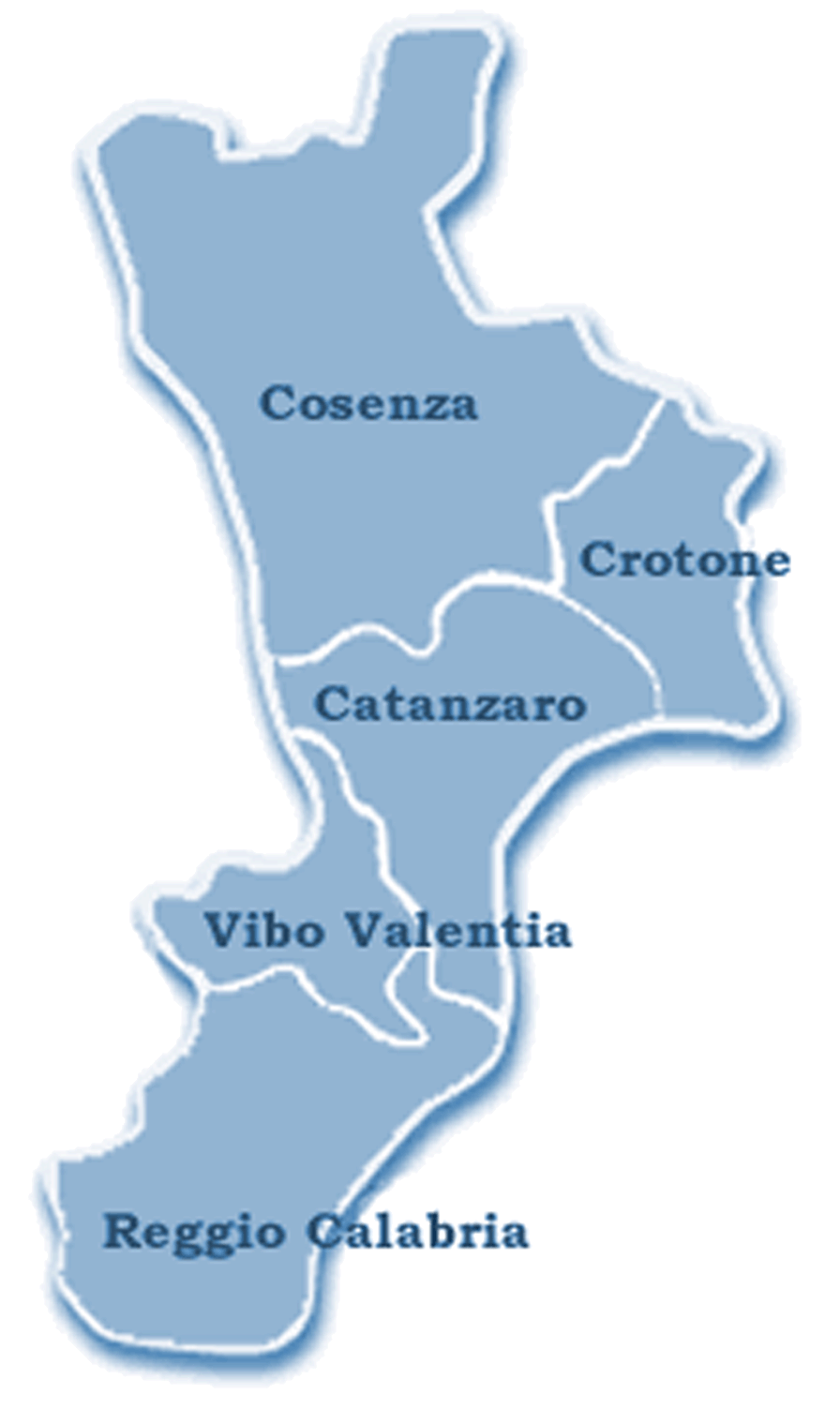 LA FAMIGLIA
Attraverso uno stanziamento di 10 milioni per aiuti alle famiglie numerose e a basso reddito
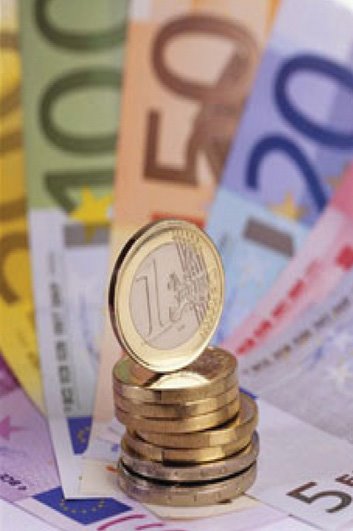 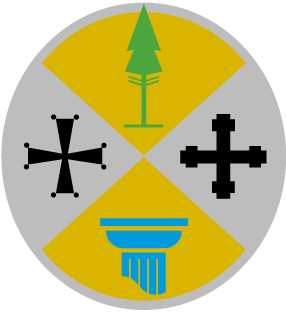 REGIONE CALABRIA
Assessorato Bilancio e Programmazione
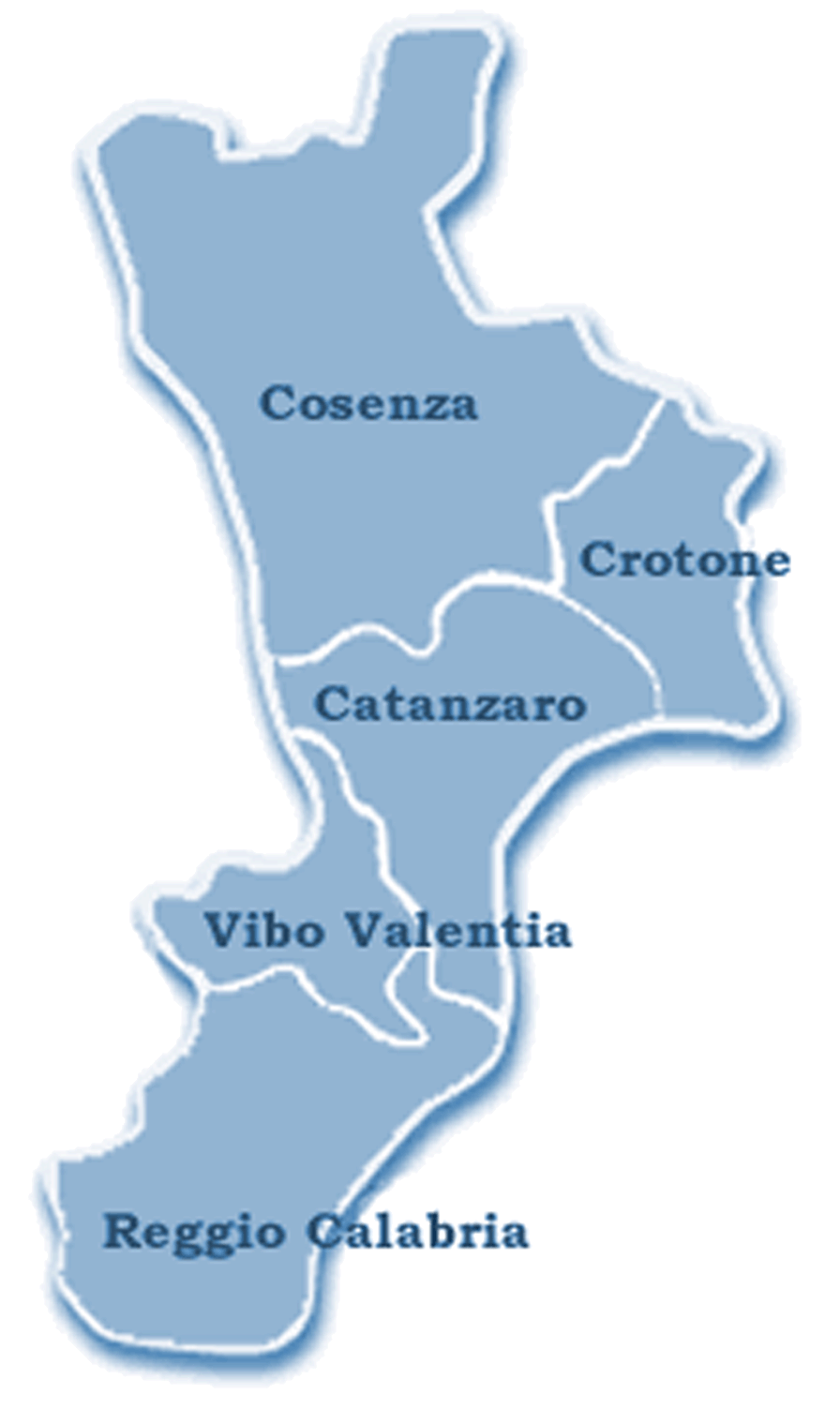 CON LA NUOVA FINANZIARIA
1000 € per almeno 10.000 famiglie, con una carta di credito per il pagamento di bollette gas, elettricità , libri di testo per la scuola, ecc.
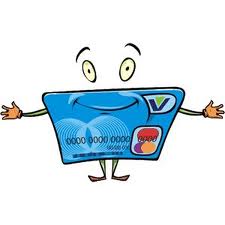 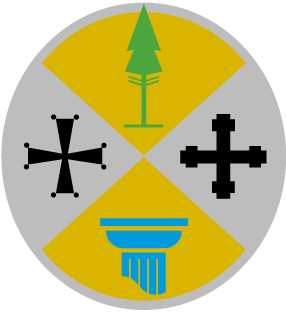 REGIONE CALABRIA
Assessorato Bilancio e Programmazione
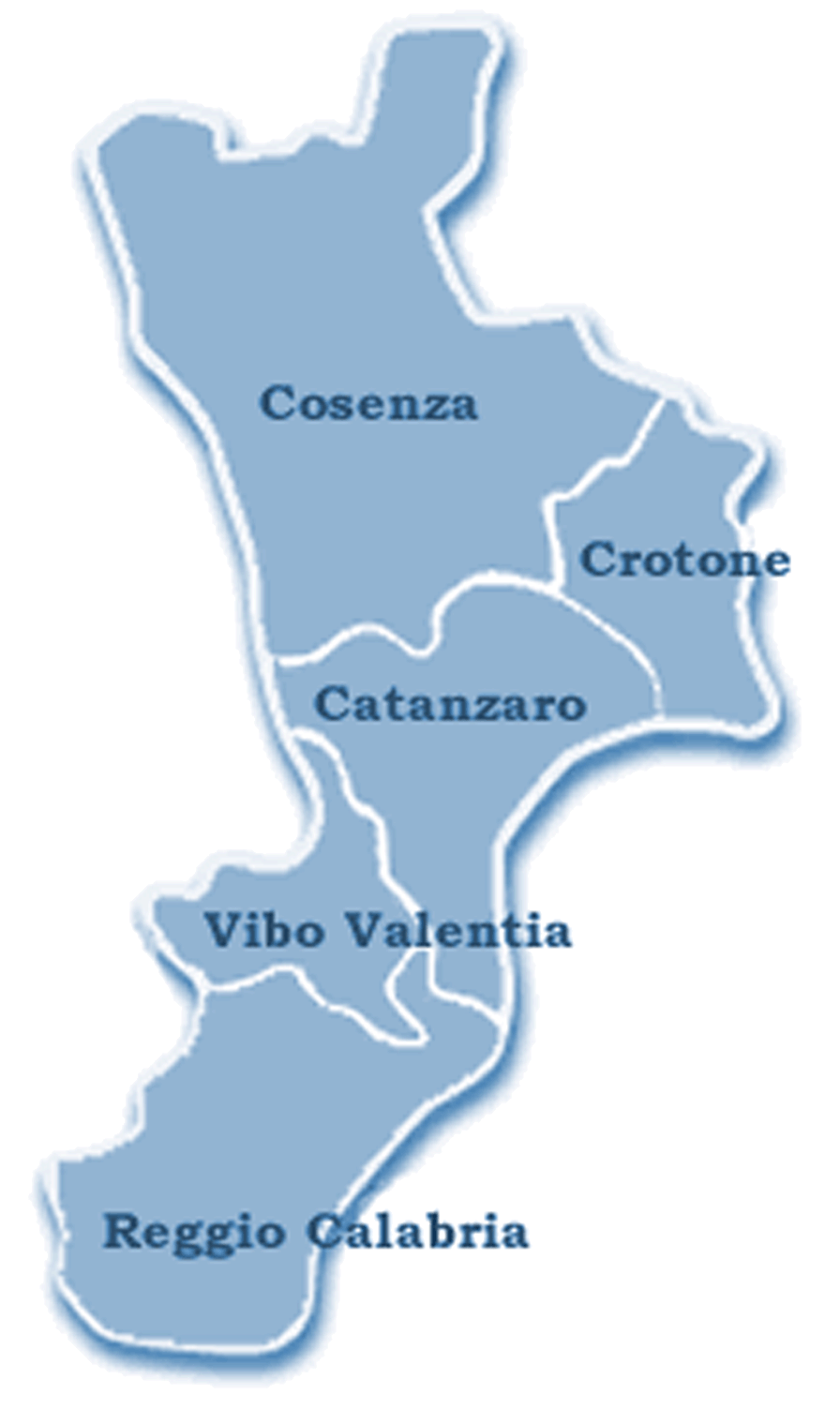 LE IMPRESE
Attraverso la possibilità,  della cessione dei crediti delle imprese alla Regione.
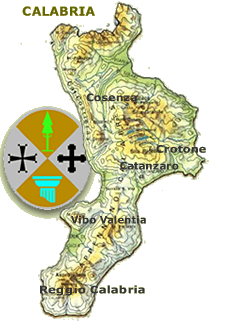 Attraverso la previsione di un fondo di garanzia per le imprese in difficoltà.
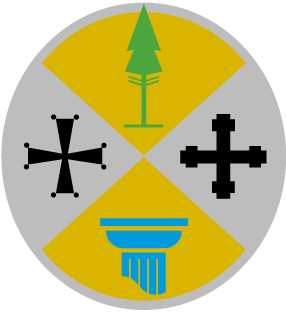 REGIONE CALABRIA
Assessorato Bilancio e Programmazione
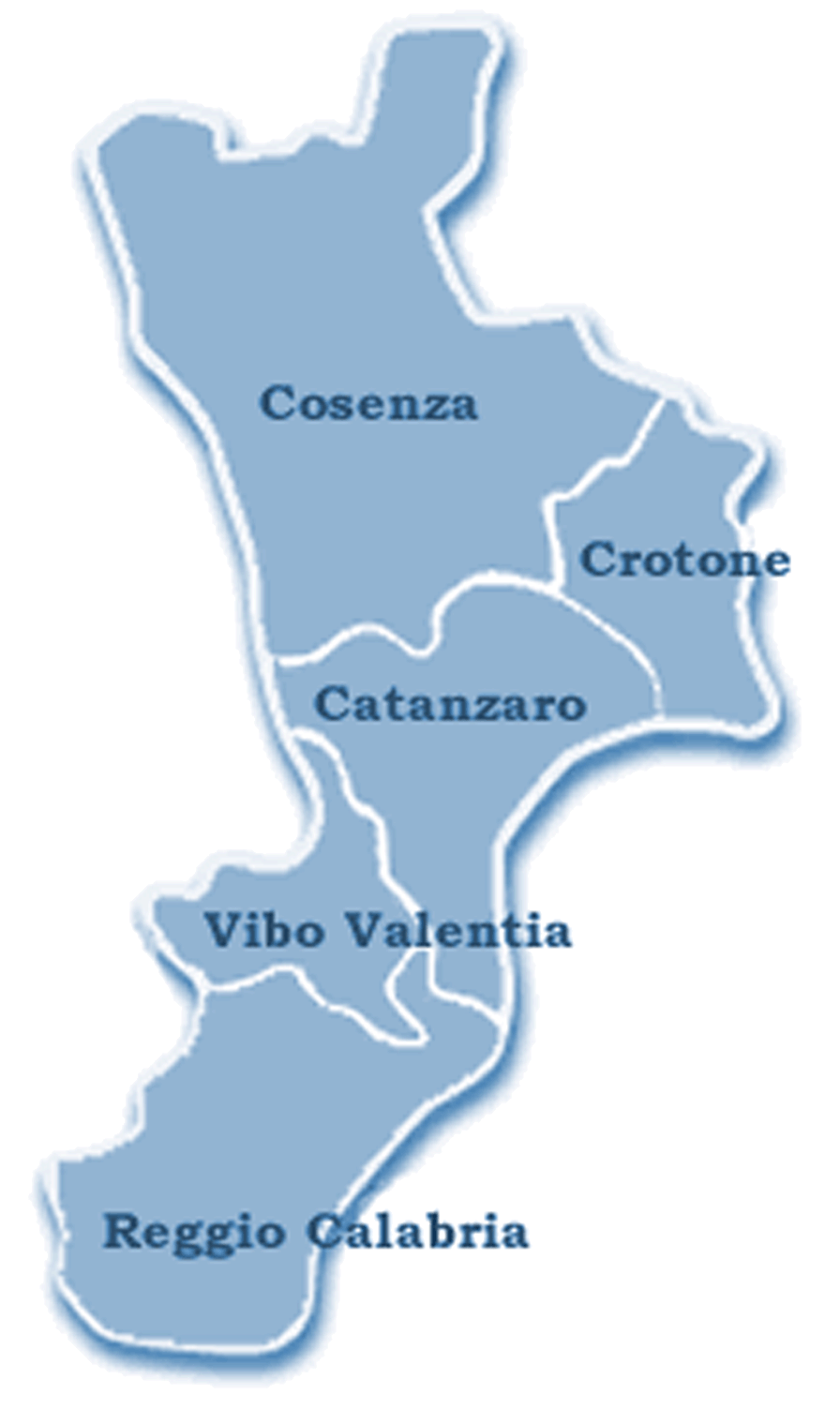 CON LA NUOVA FINANZIARIA
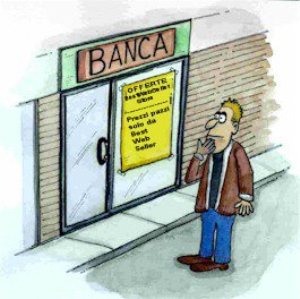 L’imprenditore, grazie ad una certificazione rilasciata dalla Ragioneria, otterrà dalla sua banca l’anticipazione dei crediti vantati.
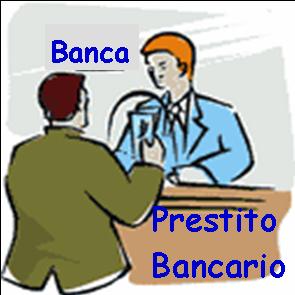 Fincalabra garantirà gli affidamenti per le imprese in difficoltà, grazie ad un fondo di garanzia finanziato dalla Regione.
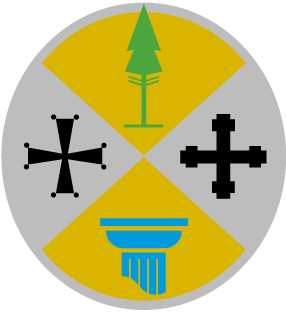 REGIONE CALABRIA
Assessorato Bilancio e Programmazione
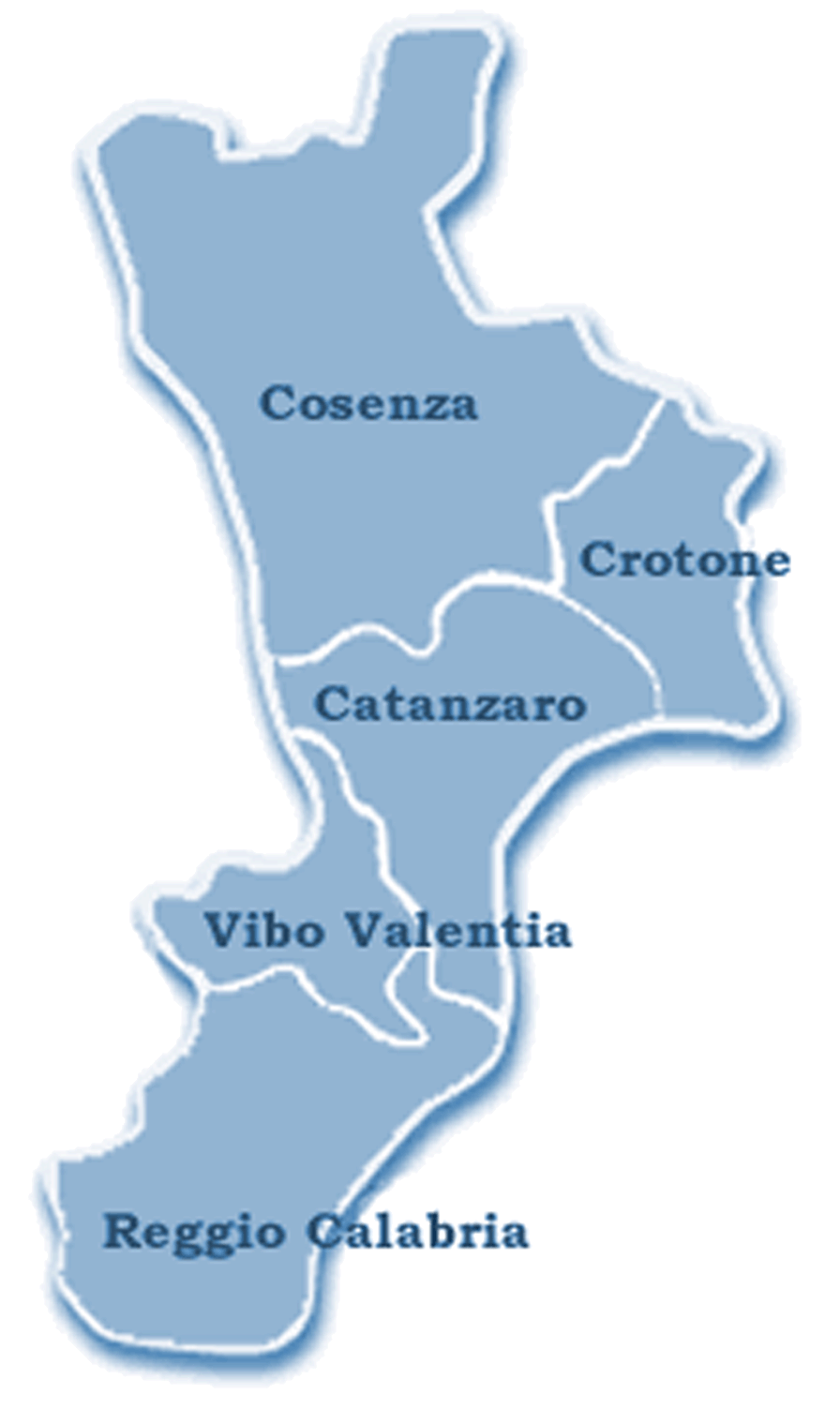 LE OPERE PUBBLICHE
1-
Un mutuo di 34,2 milioni di euro per il completamento della cittadella regionale.

Con la nuova sede, i calabresi risparmieranno 20 milioni all’anno per fitti, manutenzione, vigilanza, ecc.
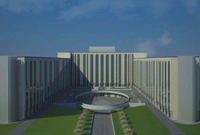 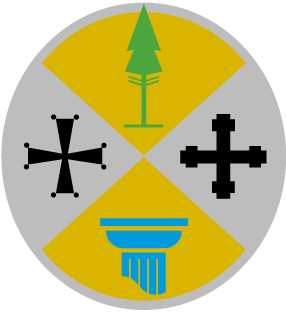 REGIONE CALABRIA
Assessorato Bilancio e Programmazione
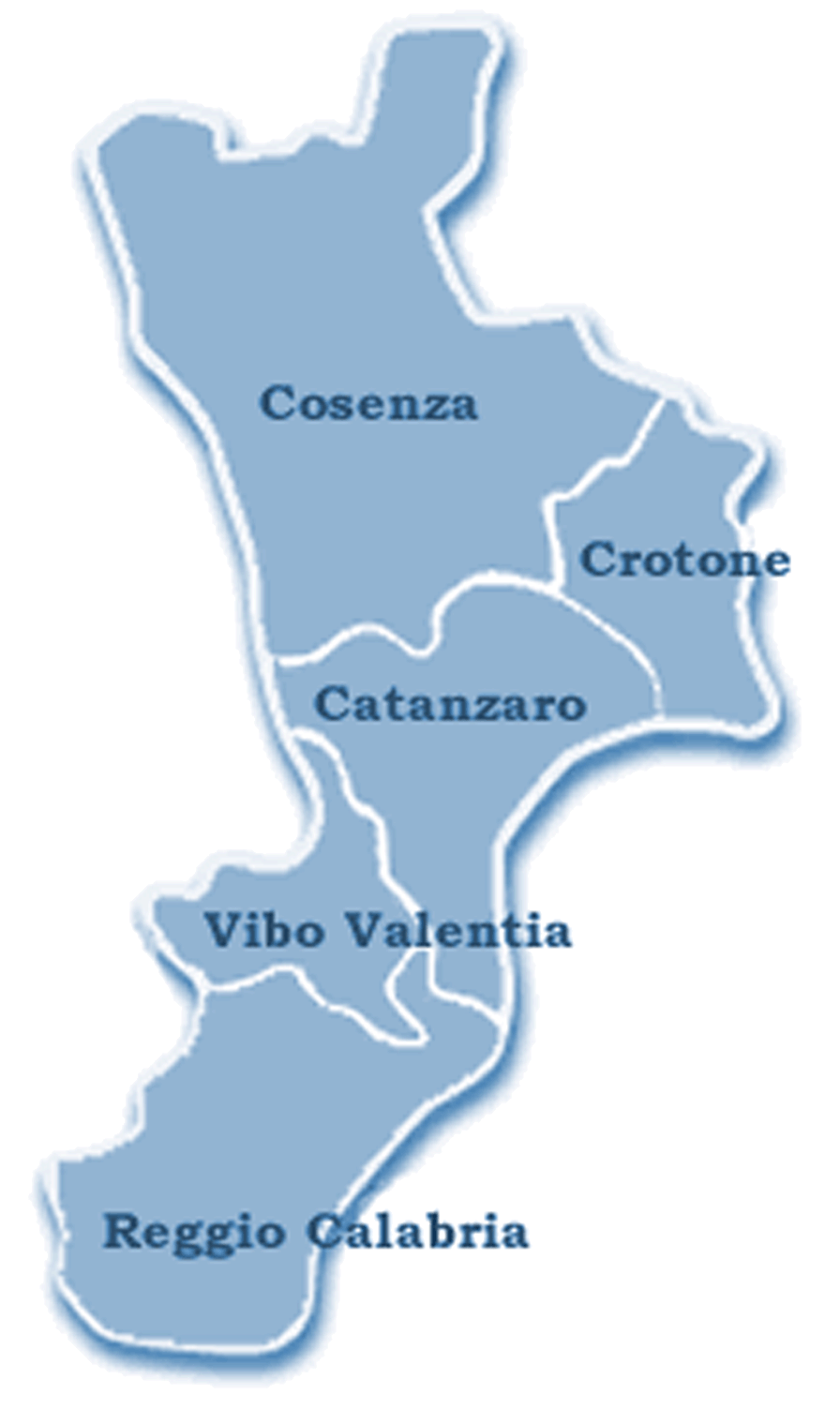 LE OPERE PUBBLICHE
- 2 -
Un programma di finanziamenti  ad opere pubbliche di rilevante interesse 

Almeno una grande opera pubblica per ciascuna provincia grazie ad un mutuo di 1,5 mln per venti anni
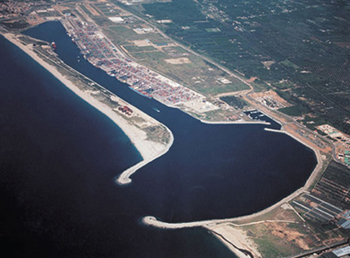 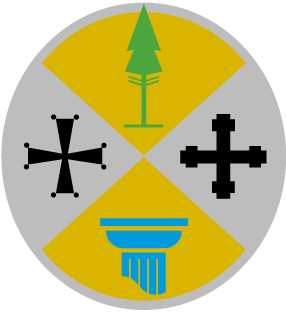 REGIONE CALABRIA
Assessorato Bilancio e Programmazione
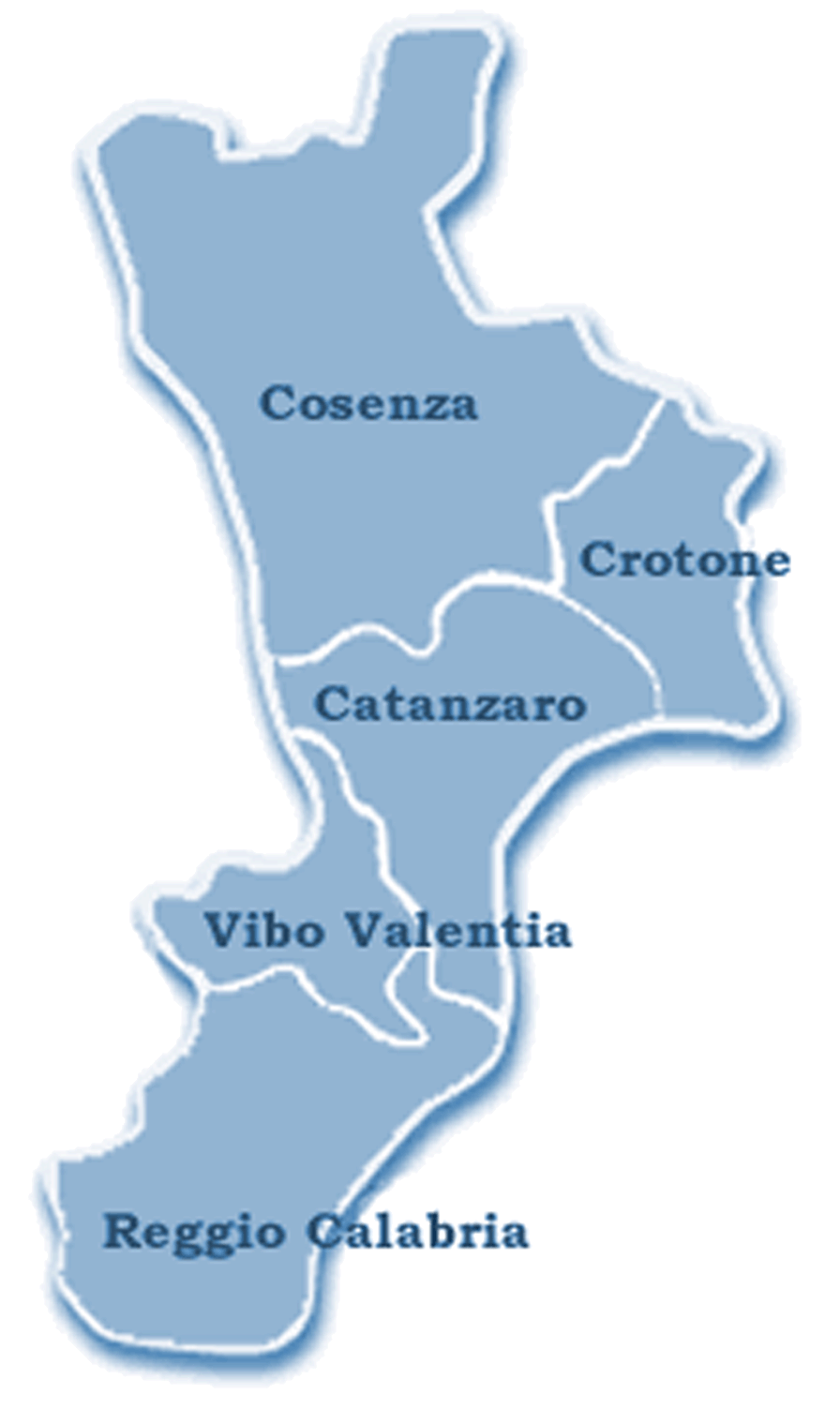 LE OPERE PUBBLICHE
- 3 -
Un programma di finanziamenti per gli edifici di culto.
Nuove chiese, nuove parrocchie e nuovi oratori grazie ad un mutuo di 1,35 mln per venti anni.
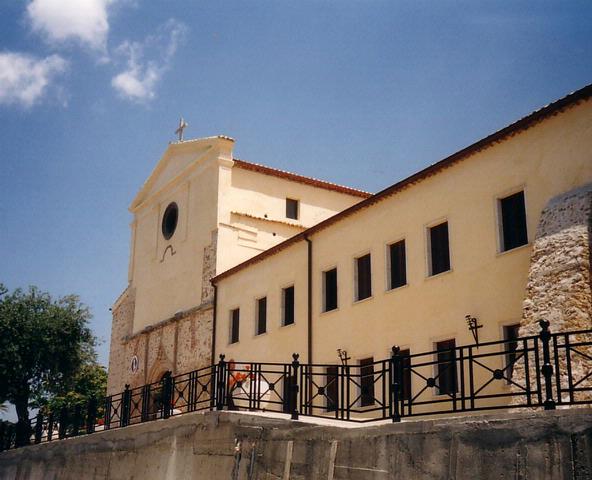 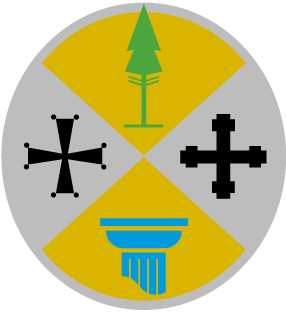 REGIONE CALABRIA
Assessorato Bilancio e Programmazione
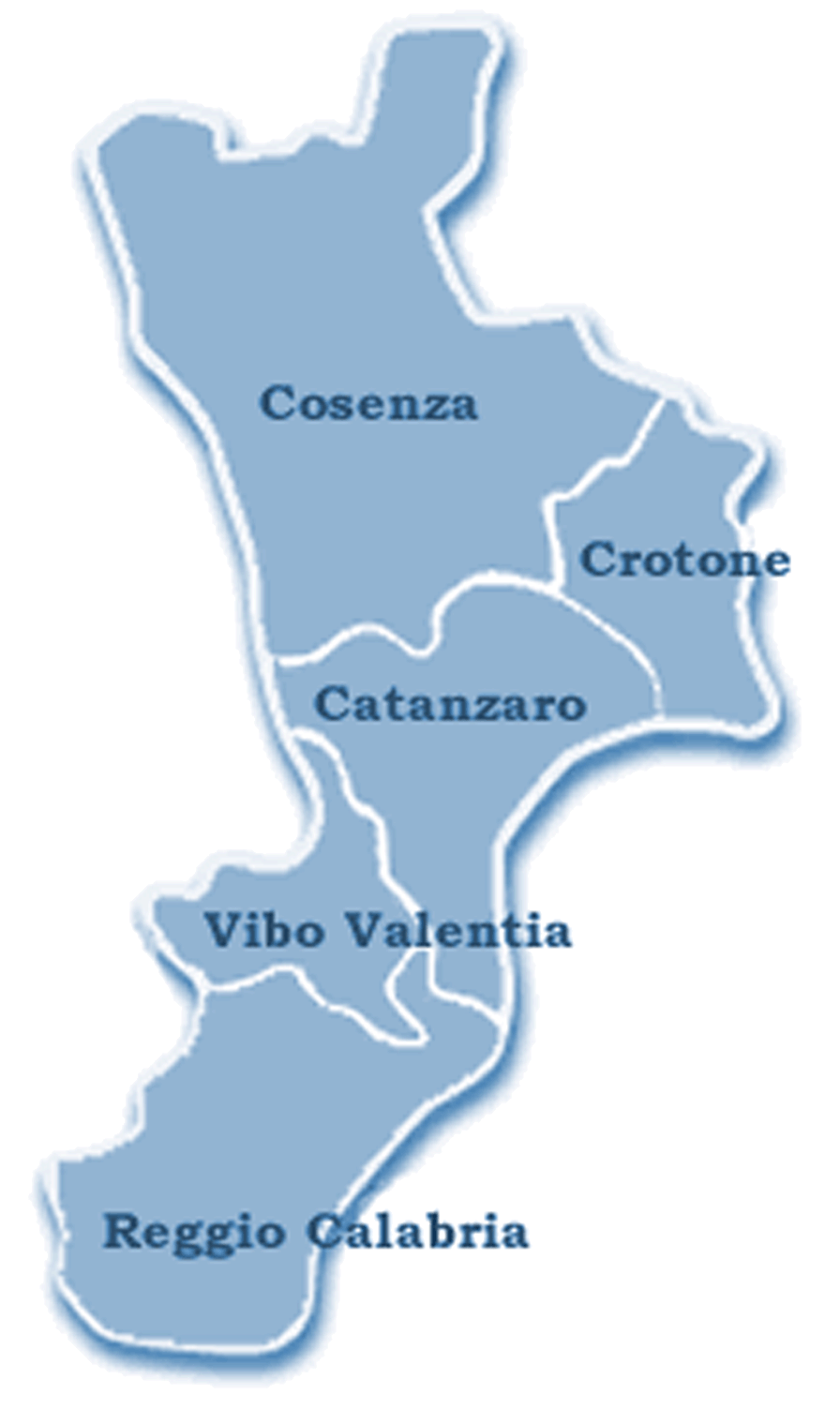 UNA MIGLIORE PUBBLICA 
AMMINISTRAZIONE
Una migliore razionalizzazione della spesa del personale regionale attraverso la possibilità di risoluzione anticipata del rapporto di lavoro (esodo)
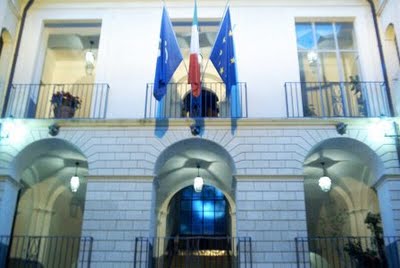 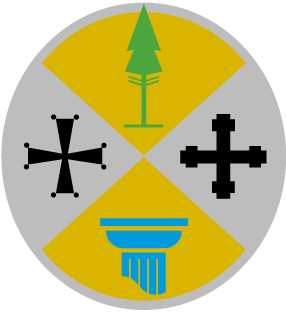 REGIONE CALABRIA
Assessorato Bilancio e Programmazione
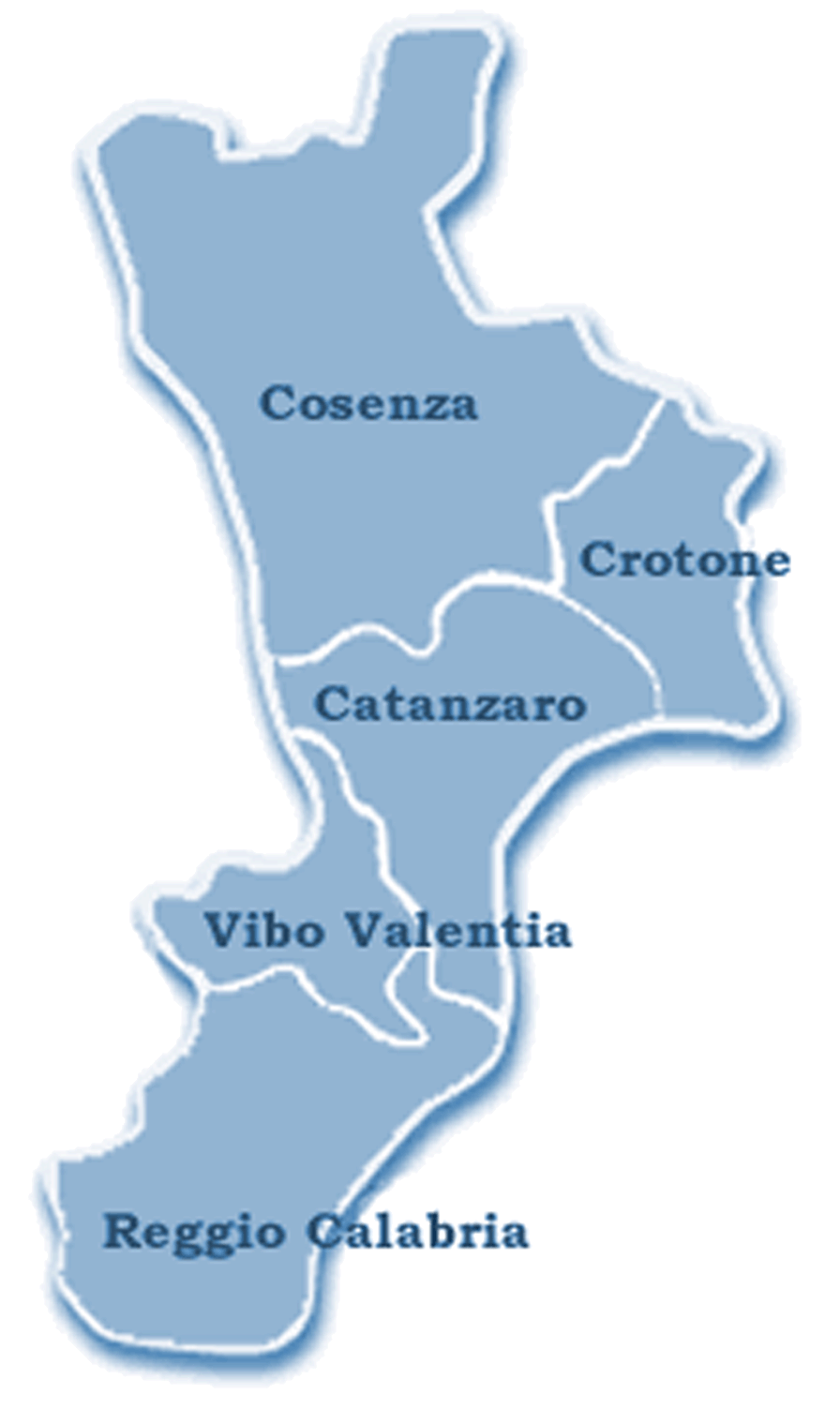 CON LA NUOVA FINANZIARIA
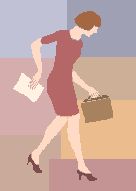 I dipendenti con meno di 5 anni alla pensione potranno beneficiare di un incentivo di 7 mensilità di stipendio all’anno (e 3 mensilità di contributi) lasciando spazio a nuove energie.
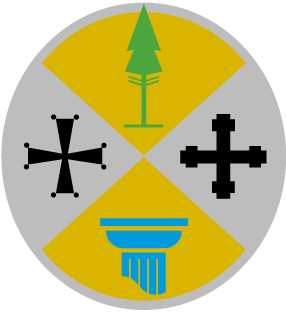 REGIONE CALABRIA
Assessorato Bilancio e Programmazione
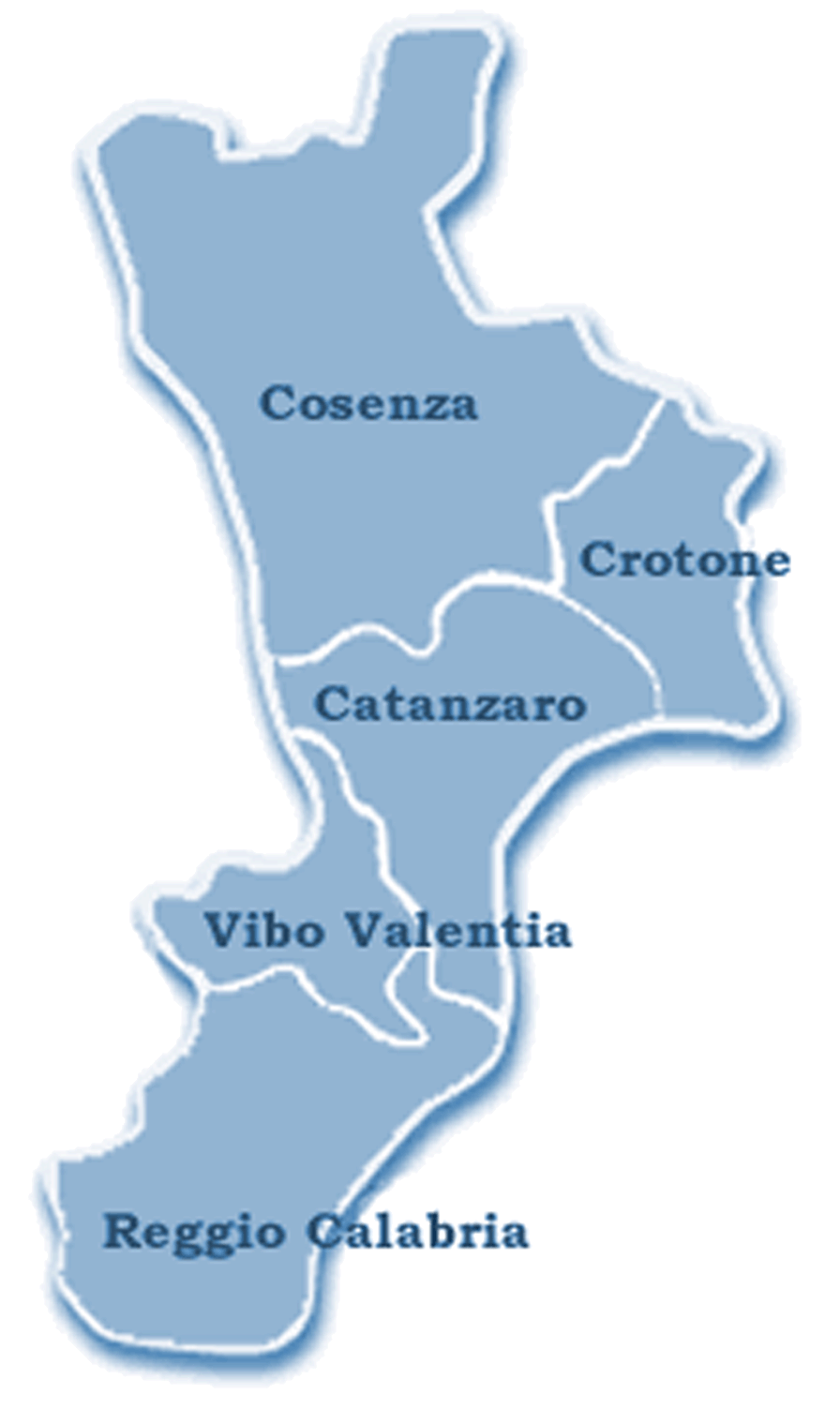 IL SISTEMA DEI TRASPORTI REGIONALE
Risorse per 6,5 milioni di euro destinate al miglioramento dei servizi.

Con le nuove tecnologie i calabresi risparmieranno 15 mln all’anno
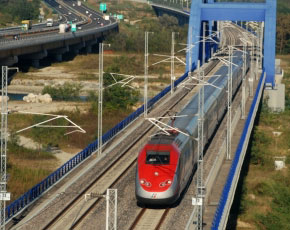 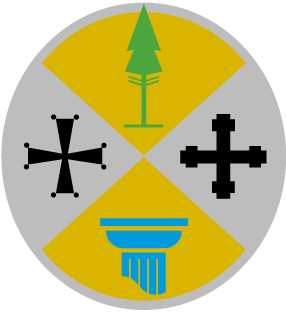 REGIONE CALABRIA
Assessorato Bilancio e Programmazione
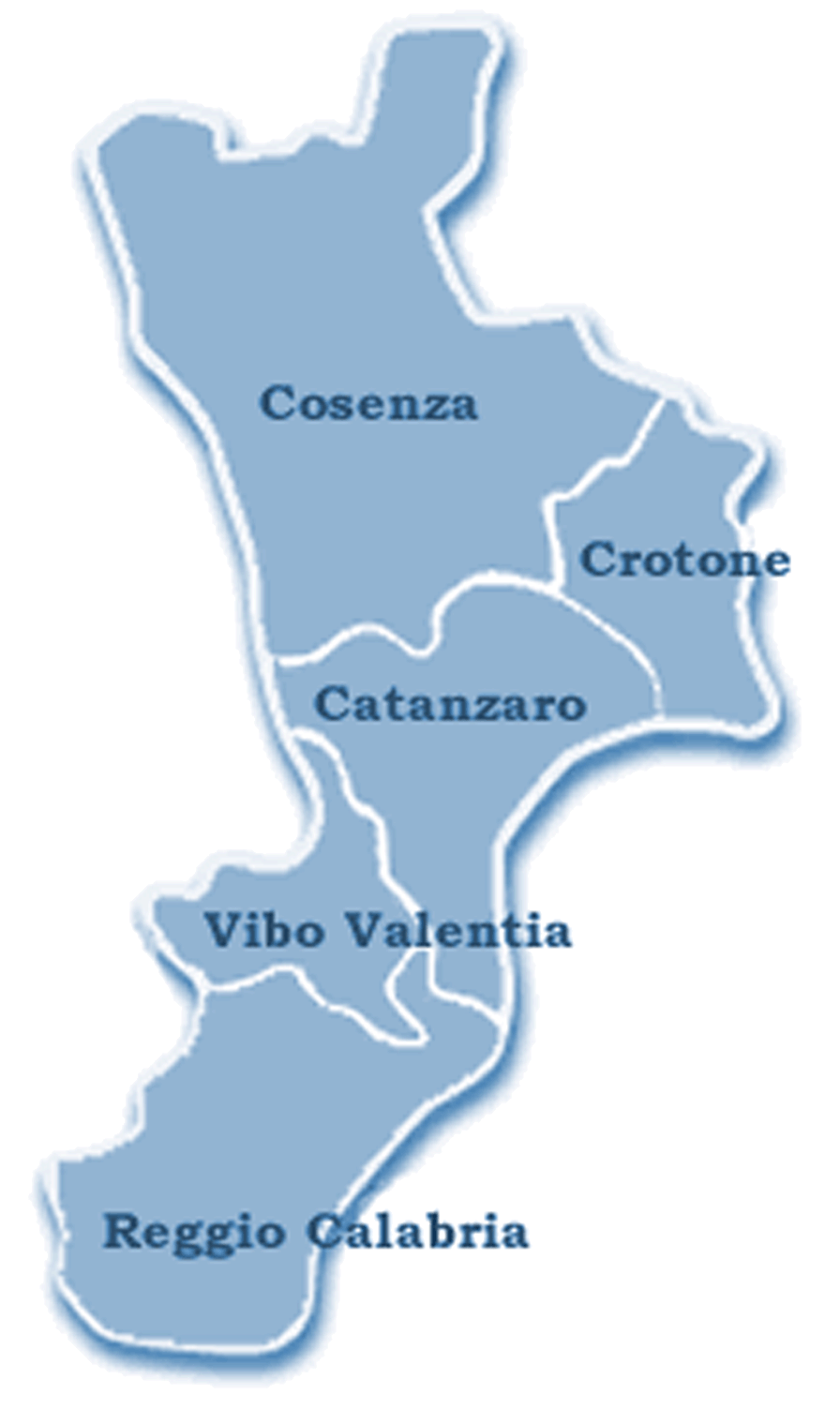 LE  ENTRATE
E’ stata infatti avviata una sana politica delle entrate
Attraverso la previsione di entrate tributarie corrispondenti all’effettiva riscossione (tassa automobilistica 125 milioni anziché 140)
Attraverso l’avvio di un programma di valorizzazione e dismissione del patrimonio immobiliare regionale
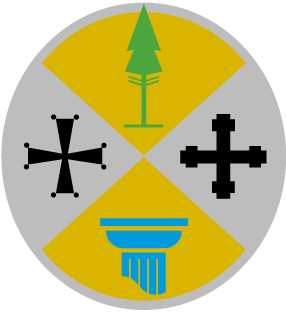 REGIONE CALABRIA
Assessorato Bilancio e Programmazione
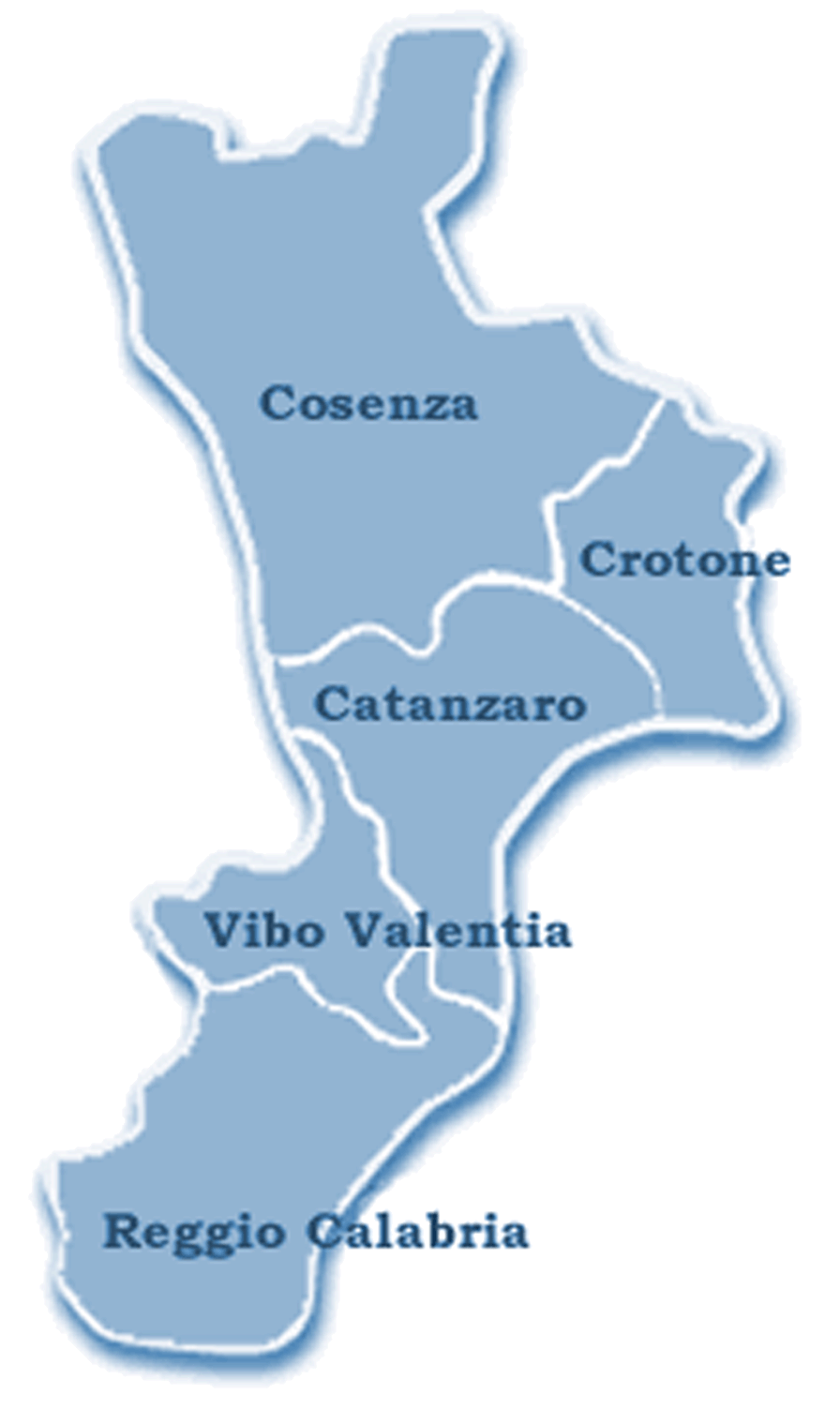 CON LA NUOVA FINANZIARIA 

MAI PIU’ PATACCHE

E MAI PIU’ LE MANI IN TASCA AI CALABRESI
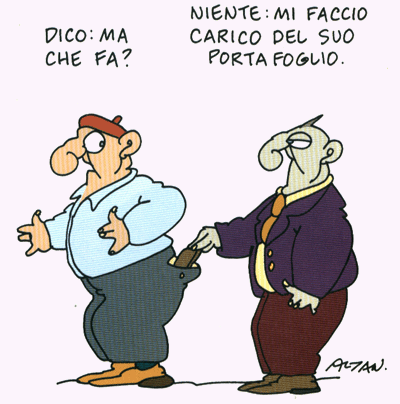 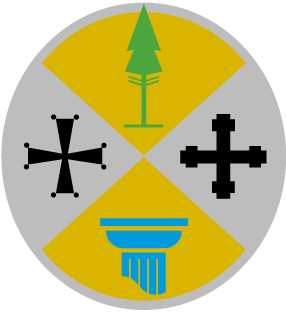 REGIONE CALABRIA
Assessorato Bilancio e Programmazione
CON LA NUOVA FINANZIARIA … RIPARTE 
LA CALABRIA
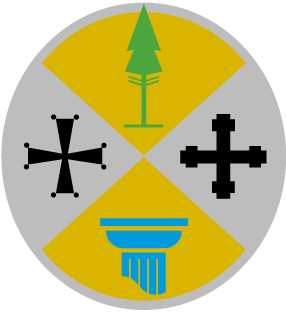 REGIONE CALABRIA